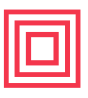 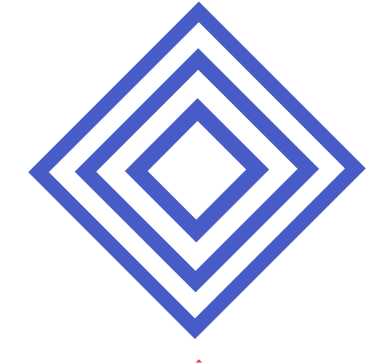 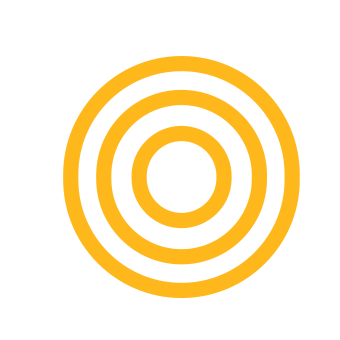 LESSON PLAN
SESSION TITLE: AI and Mask detector
ZONE: Technology	                                                                       AGE: 7-10

DESCRIPTION:
Machine learning is a branch of artificial intelligence based on the idea that systems can learn from data. Participants in this session will get introduced to machine learning in which they will train a model to recognize and people's faces who are wearing a safety mask or who are not, by using a web-based tool.
Engineering design Challenge: We are planning to improve our safety systems in the museum to limit the spread of coronavirus, using AI to detect if the people wear a mask or not,  so we need your help to develop a new system that will be able to detect masks.

LESSON OBJECTIVES:
After this session, students will be able to
Discuss the role artificial intelligence plays in their lives.
Train and test a machine learning model on an online platform.
Reason about how human bias plays a role in machine learning.
Materials: Computer, Internet connection.
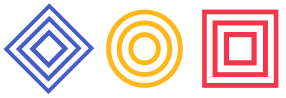 Studio56.qa
SESSION TITLE: AI and Mask detector
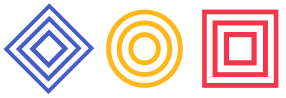 Studio56.qa
عنوان الجلسة: الذكاء الاصطناعي و كاشف الكمام
المنطقة: التكنولوجيا	العمر: 7-10
وصف: التعلم الآلي هو فرع من فروع الذكاء الاصطناعي يعتمد على فكرة أن الأنظمة يمكن أن تتعلم من البيانات. سيتعرف المشاركون في هذه الجلسة على التعلم الآلي حيث سيقومون بتدريب نموذج للتعرف على وجوه الأشخاص الذين يرتدون أقنعة الكمام أو الذين لا يرتدونها، وذلك باستخدام أداة قائمة على الويب.

تحدي التصميم الهندسي: نحن نخطط لتحسين أنظمة السلامة لدينا للحد من انتشار فيروس كورونا ، باستخدام الذكاء الاصطناعي لاكتشاف ما إذا كان الأشخاص يرتدون أقنعة أم لا ، لذلك نحن بحاجة إلى مساعدتكم لتطوير نظام جديد يكون قادرًا على اكتشاف الأقنعة.
أهداف الدرس:
بعد هذا الدرس ، سيتمكن الطلاب من:
ناقش الدور الذي يلعبه الذكاء الاصطناعي في حياتهم
تدريب واختبار نموذج التعلم الآلي على منصة عبر الإنترنت.
سبب دور التحيز البشري في التعلم الآلي.

المواد: كمبيوتر ، اتصال بالإنترنت.
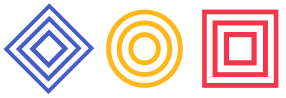 Studio56.qa
عنوان الجلسة: الذكاء الاصطناعي و كاشف الكمام
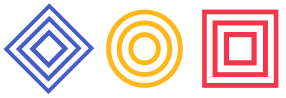 Studio56.qa